Цикловая методическая комиссия преподавателей и мастеров производственного обучения  социально-экономического и естественно-научного профиля
Отчет о работе 2021 – 2022 уч.год


Руководитель ЦК Исанбердина Р.М.
Повышение уровня  профессионального мастерства  и развитие профессиональных компетенций педагога, как фактор достижения современного  качества образования и воспитания  студентов
Методическая  тема:
СОСТАВ ЦМК:
Методические темы
ПОВЫШЕНИЕ КВАЛИФИКАЦИИ
Повышение квалификации
Заседания
Мероприятие «Шаг в профессию» 204 и 114 группы
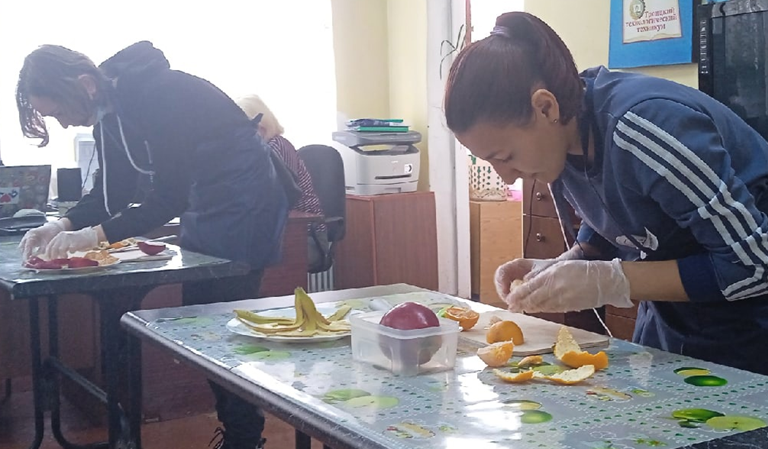 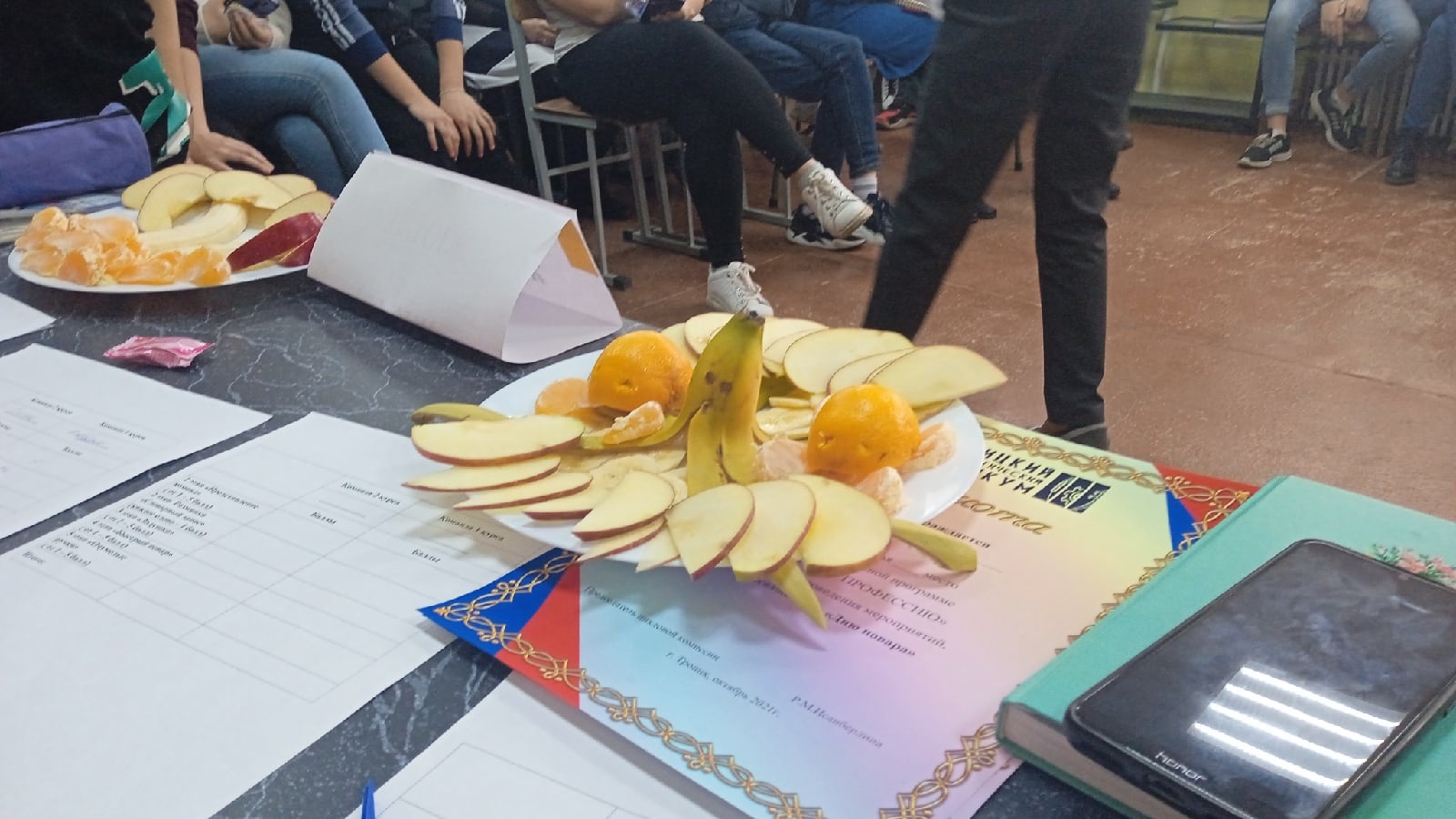 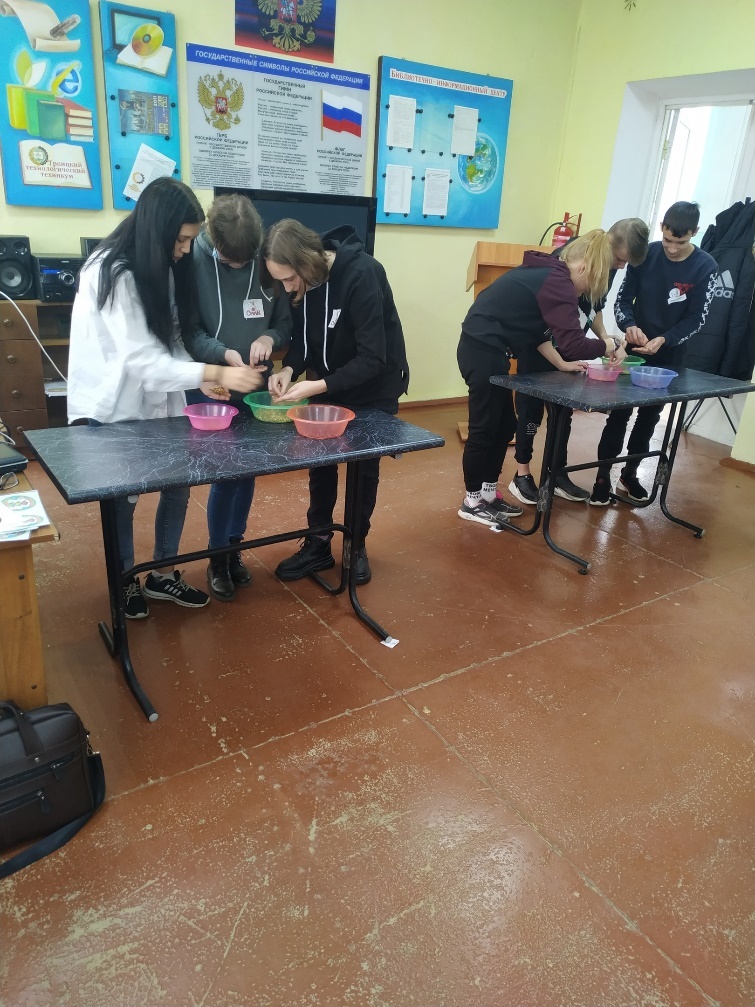 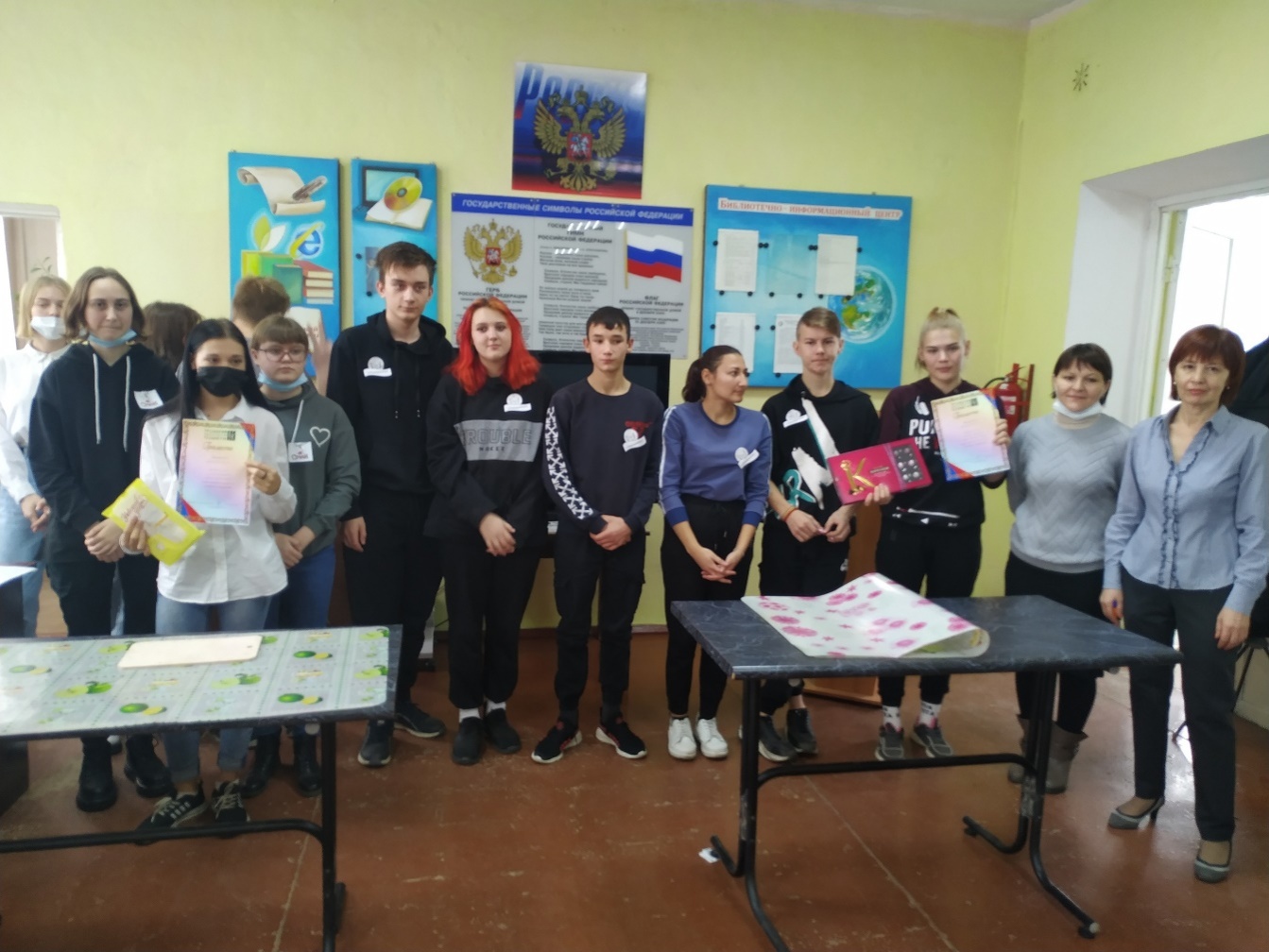 20 октября День повара
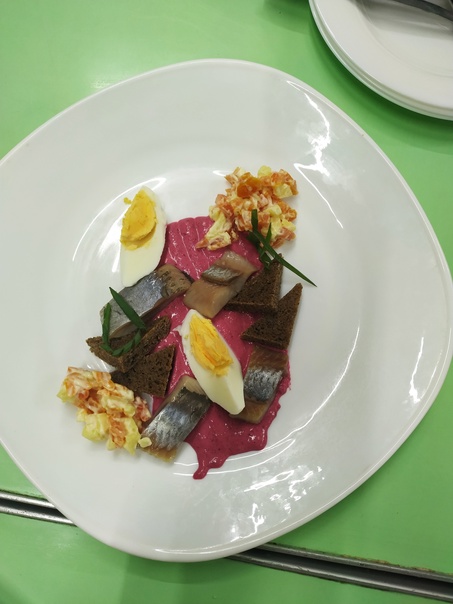 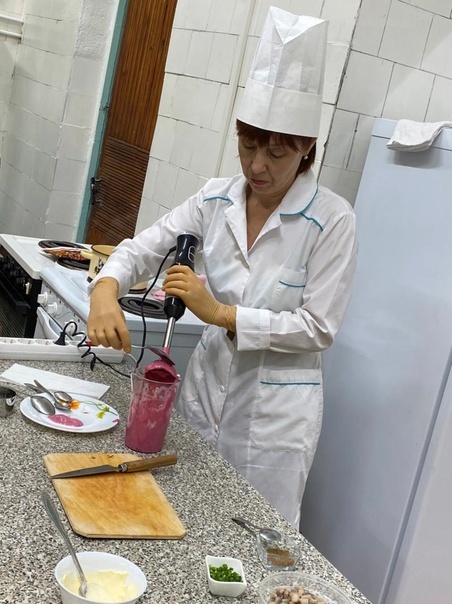 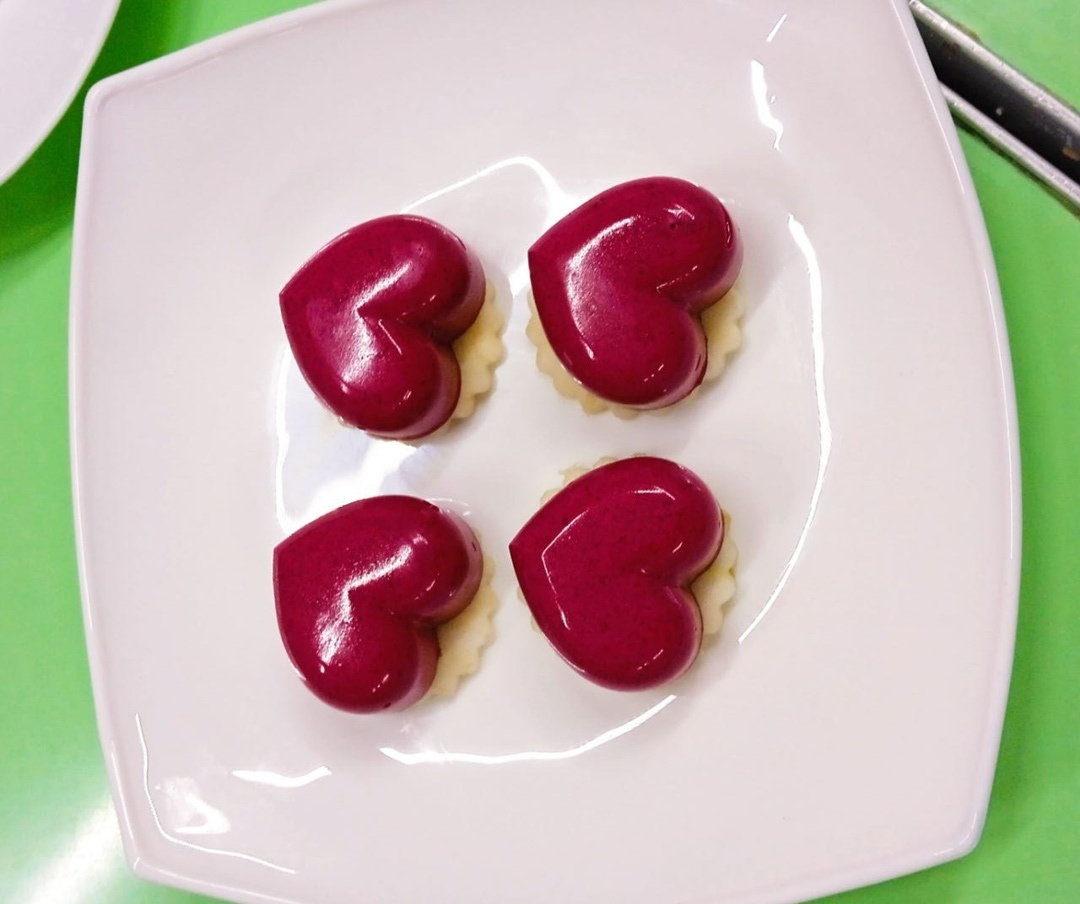 Мастер – класс от преподавателя
Региональный чемпионат
Работа в ОМО
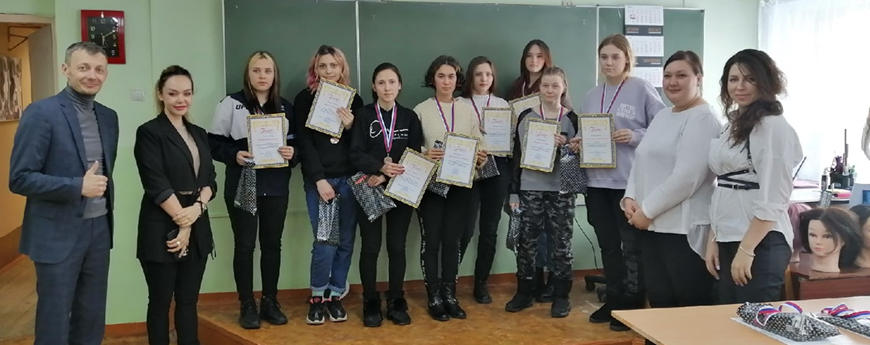 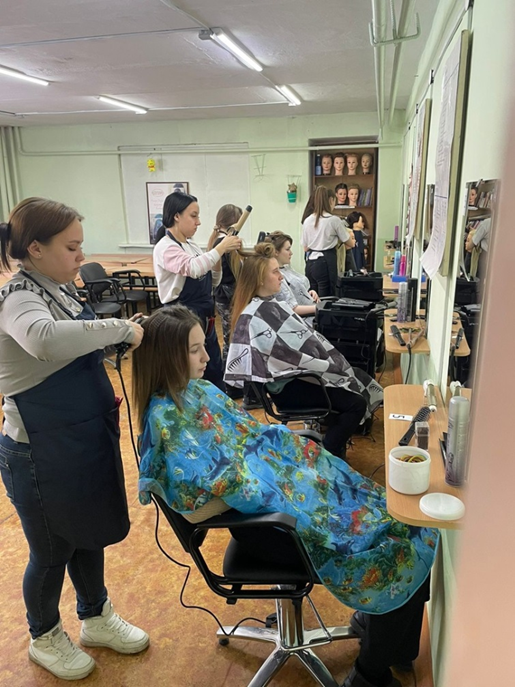 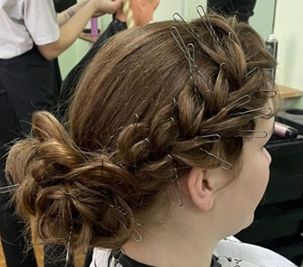 14 – 18 .03.2022 Конкурс профмастерства  «Парикмахер»
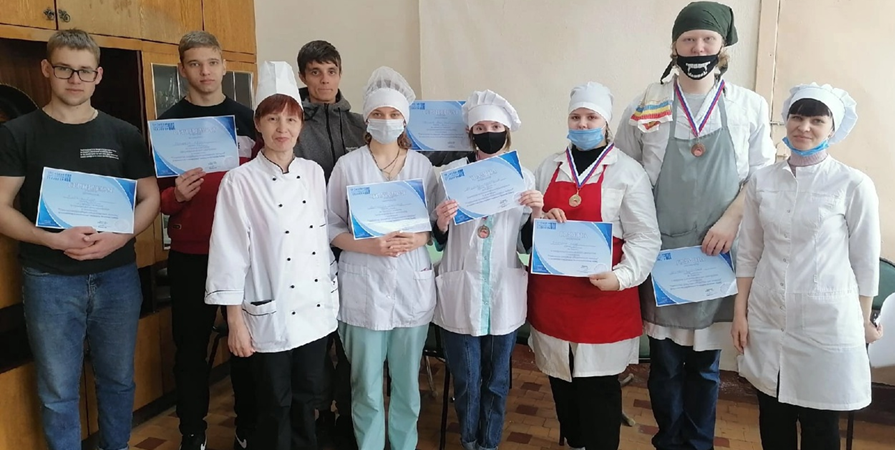 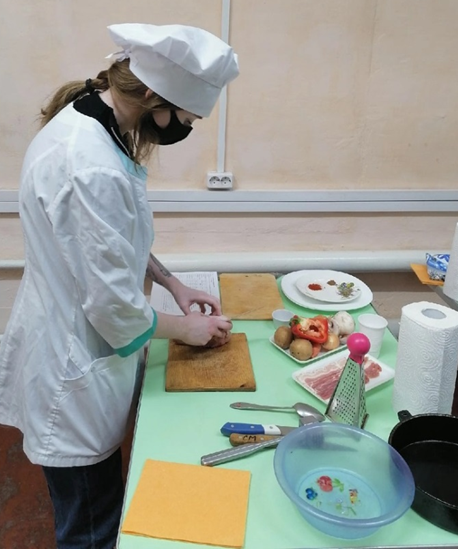 25.03.2022 Конкурс профмастерства«Поварское дело»
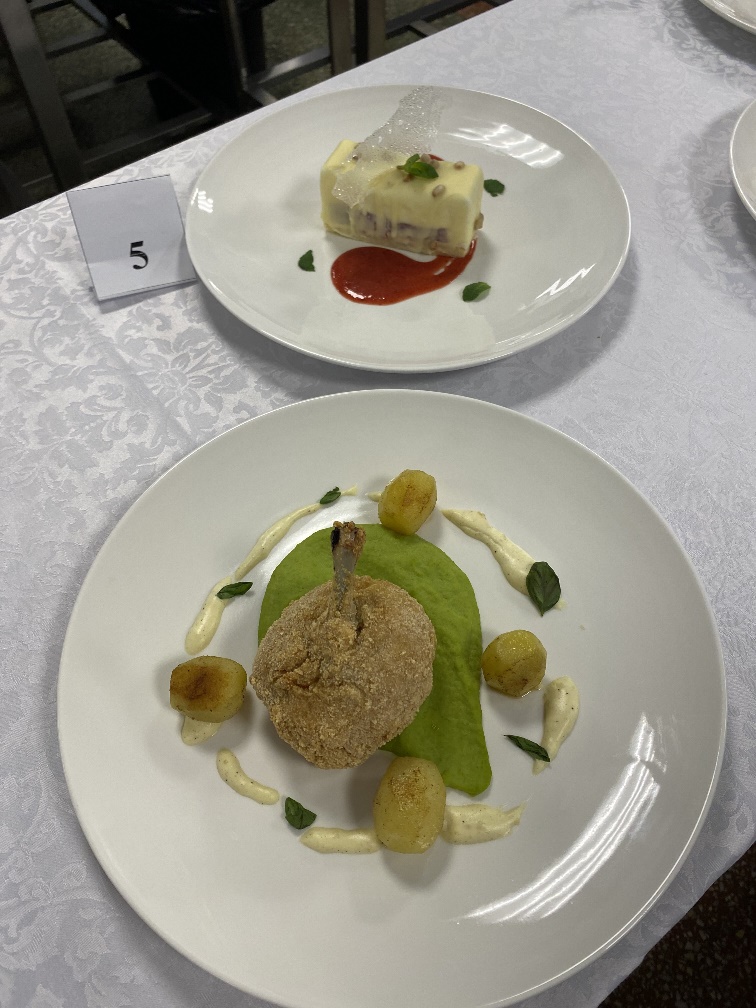 Областной конкурс профмастерства МОРОЗОВА А.Д.
Преподаватели имеют свои сайты 
Пользуются областным репозиторием
Работают в «Проколледже»
Имеют публикации 
Исанбердина Р.М.Методическая разработка мастер – класса по МДК 02.01 Технология приготовления сложной холодной кулинарной продукции 22.03.2022
Всероссийское сетевое издание "Образовательные материалы"
Совершенствование цифровой образовательной среды
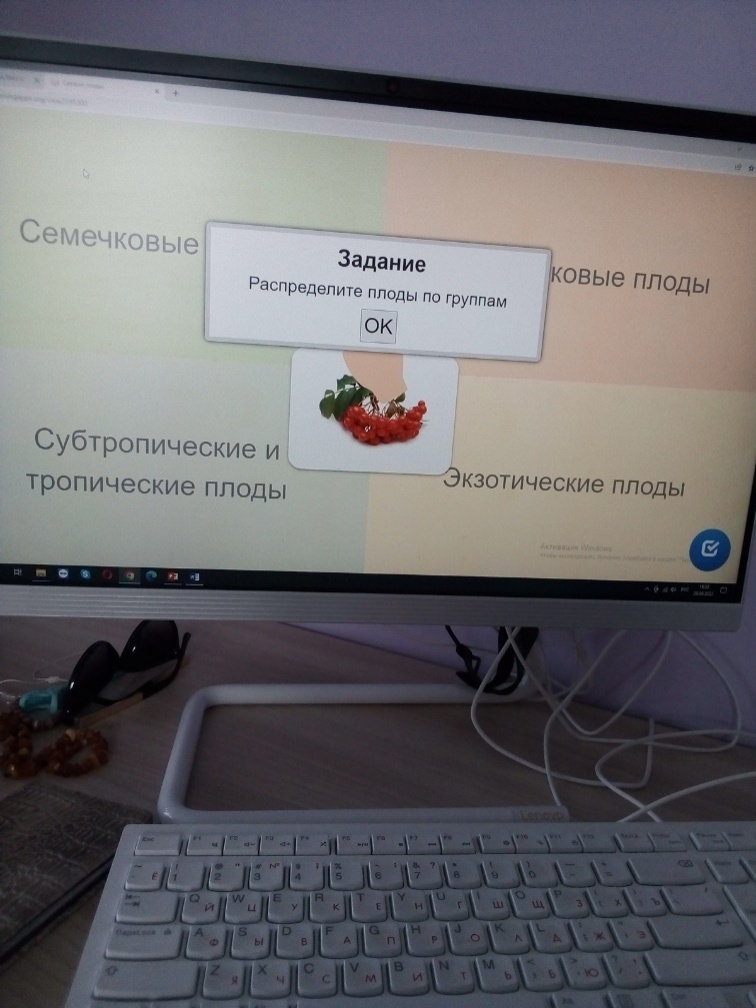 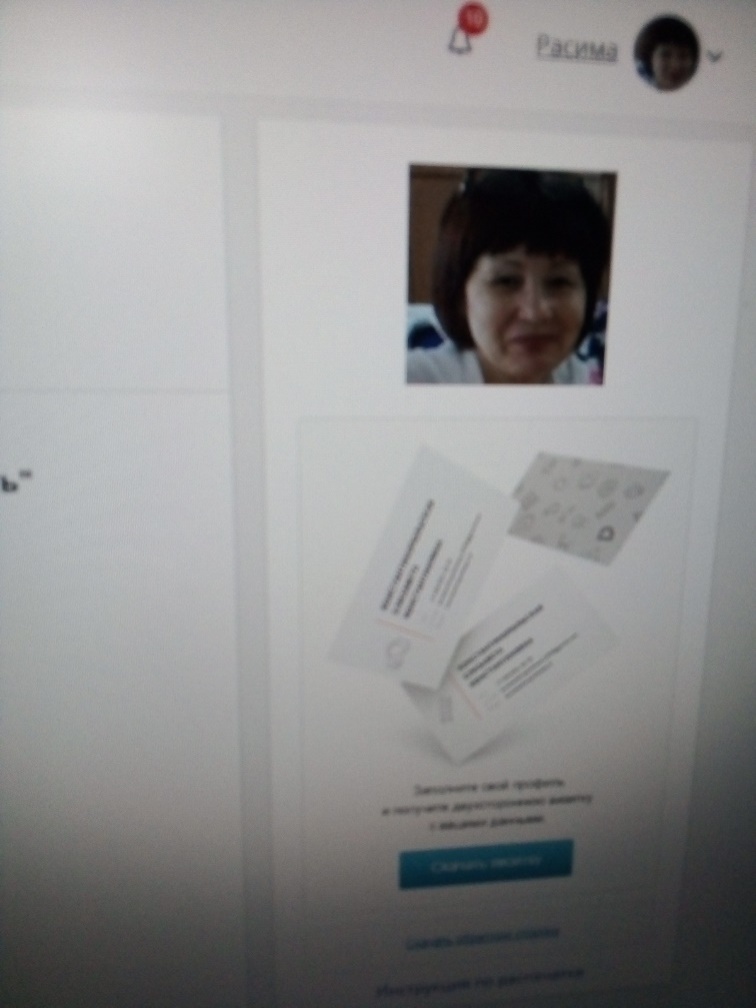 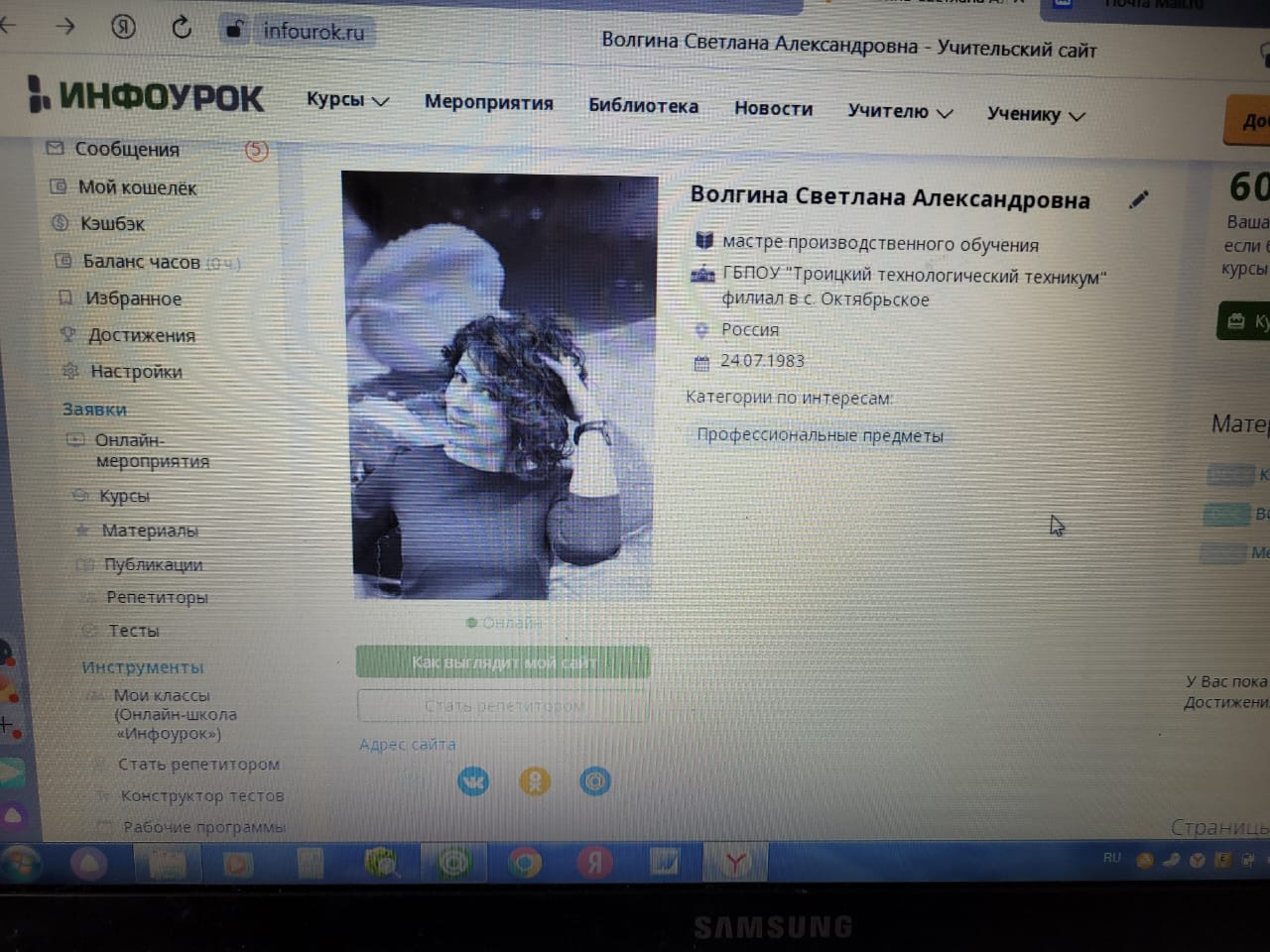 https://learningapps.org/view2595303https://videouroki.net/tests/538697649/
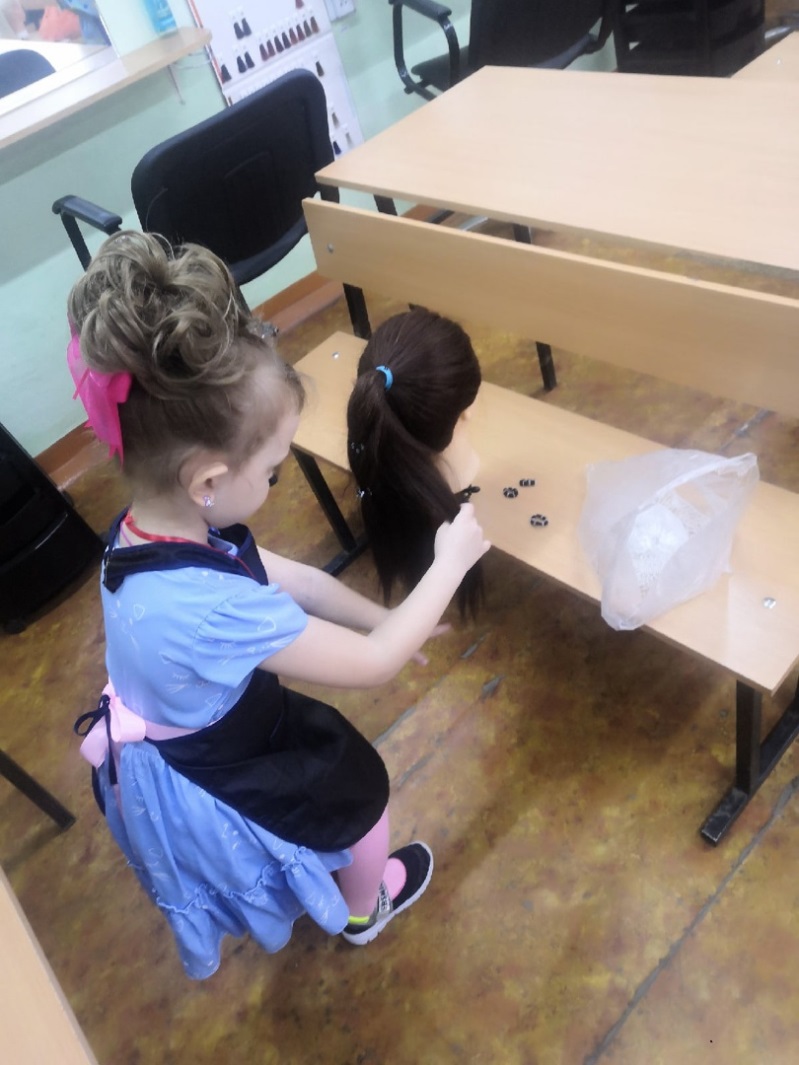 11 – 15 апрель Кидскиллс
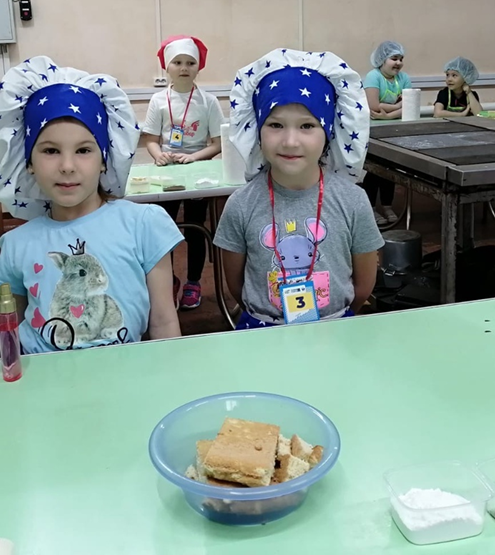 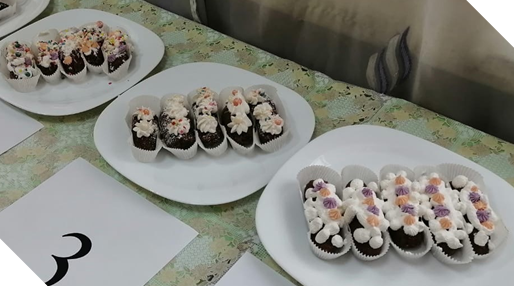 18- 20 апреля Кидскиллс
Преподаватели и мастера п/о ведут профориентационную работу в школах города №39,15,5
Выступали на Дне открытых дверей, на дне города
Парикмахеры проводили семинар о окрашиванию
Профориентационная работа
24.04.День открытых дверей
24.04.День открытых дверей
Спасибо за  внимание !